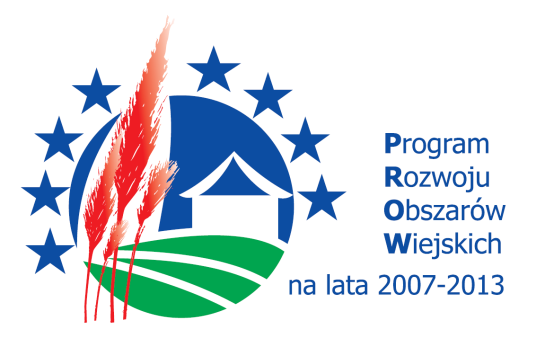 AT  GROUP  S.A.  działa  na  rynku  usług  consultingowych  od  17  lat.  Jesteśmy  regionalnym  liderem  w zakresie pozyskiwania środków dla swoich klientów z różnorodnych źródeł: dotacji z funduszy unijnych, dotacji  dla  małych  i  średnich  przedsiębiorstw,  funduszy  proinnowacyjnych  i  ekologicznych.  

Ponadto,  oferujemy  m.in.  szkolenia,  przygotowywanie  biznesplanów  i  studiów wykonalności.  Firma AT GROUP S.A. pozyskała ponad 700 milionów złotych dotacji w okresie swojej działalności. 
 
AT GROUP S.A. posiada bogate doświadczenie w pozyskiwaniu dotacji dla przedsiębiorców, do których dzięki nam trafiło ponad 70 milionów złotych dotacji.
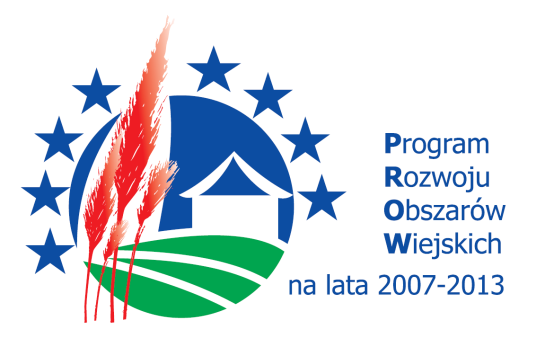 Działanie 312 Tworzenie i rozwój mikroprzedsiębiorstw
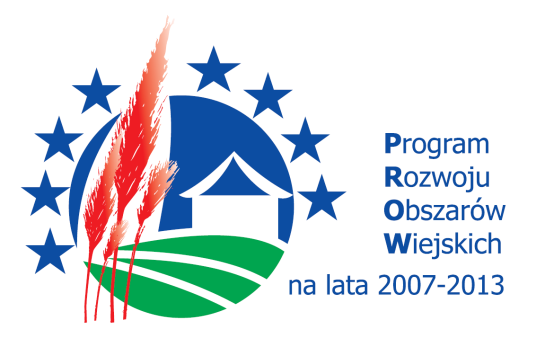 Dzięki Programowi Rozwoju Obszarów Wiejskich (PROW) istnieje możliwość uzyskania bezzwrotnej dotacji.

Dofinansowanie można przeznaczyć między innymi na zakup środków trwałych, zakup wartości niematerialnych  i  prawnych,  zakup  materiałów  i  robót  budowlanych,  a  także na  zakup  środków transportu.

Dotacja z PROW może być przeznaczona na inwestycje związane zarówno z tworzeniem, jak i rozwojem  prowadzonej działalności gospodarczej.
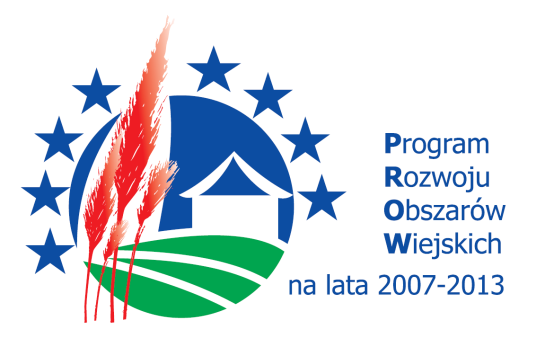 Kosztem kwalifikowanym w dotacji z PROW może być: 
 
budowa,  przebudowa  lub  remont  połączony  z  modernizacją  niemieszkalnych  obiektów budowlanych  wraz  z zakupem  instalacji  technicznej  oraz  koszty  rozbiórki  i  utylizacji  materiałów szkodliwych pochodzących z rozbiórki; 
nadbudowa,  przebudowa  lub  remont  połączony  z  modernizacją  istniejących  budynków mieszkalnych  wraz  z zakupem  instalacji  technicznej  oraz  koszty  rozbiórki i  utylizacji  materiałów szkodliwych pochodzących z rozbiórki; 
zagospodarowanie terenu;
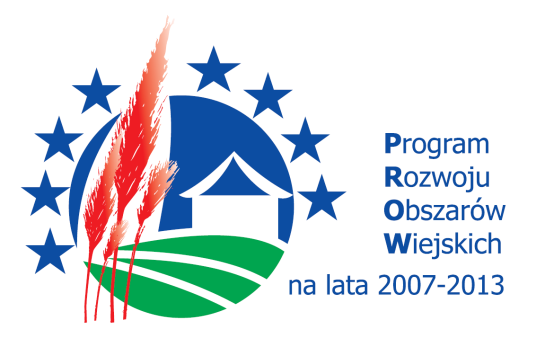 Kosztem kwalifikowanym w dotacji z PROW może być: 
 
zakup maszyn, urządzeń, narzędzi, wyposażenia i sprzętu; 
zakup  sprzętu  komputerowego  i  oprogramowania  służącego  wsparciu  podejmowanej  lub rozwijanej działalności gospodarczej; 
raty  zapłacone  tytułem  wykonania  umowy  leasingu,  nieprzekraczające  ceny  netto  nabycia przedmiotów,  o  których  mowa  w  pkt.  4  i  6,  jeżeli  przeniesienie  własności  tych  rzeczy  na Beneficjenta nastąpi w okresie realizacji operacji, lecz nie później niż do dnia złożenia wniosku o płatność ostateczną.
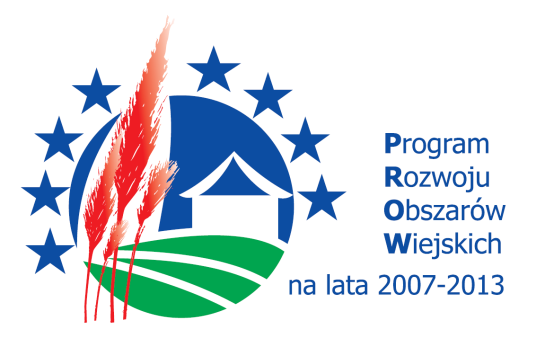 Kosztem kwalifikowanym w dotacji z PROW może być: 
 
zakup  środków  transportu,  z  wyłączeniem  zakupu  samochodów  osobowych  przeznaczonych  do przewozu mniej niż 8 osób (łącznie z kierowcą), z tym, że w przypadku pojazdów samochodowych służących  do  przewozu towarów  lub  osób,  naczep  lub  przyczep  –  będą  to  koszty  w  wysokości nieprzekraczającej: 

trzykrotności  pozostałych  inwestycyjnych  kosztów  kwalifikowalnych  operacji  –  w  przypadku działalności gospodarczej w zakresie świadczenia wyłącznie usług transportowych, 
równowartości  pozostałych  inwestycyjnych  kosztów  kwalifikowalnych  operacji  –  w  przypadku działalności gospodarczej wykonywanej w zakresie innym niż usługi transportowe;
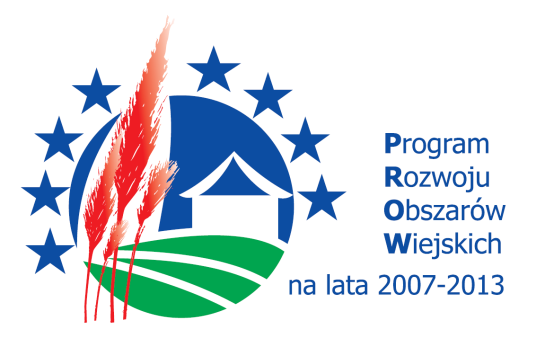 O dotację mogą ubiegać się: osoby fizyczne, osoby prawne - podejmujące lub prowadzące działalność gospodarczą jako mikroprzedsiębiorstwo, zatrudniające mniej niż 10 pracowników, których roczny obrót i/lub całkowity bilans roczny w okresie referencyjnym nie przekracza 2 mln euro.

Siedziba,  oddział  lub  miejsce  zamieszkania  przedsiębiorcy  oraz  -  w  przypadku  operacji  związanych z budową, przebudową, remontem połączonym z modernizacją, wyposażeniem lub zagospodarowaniem nieruchomości objętej operacją, miejsce położenia nieruchomości - muszą znajdować się w miejscowości należącej  do  gminy  wiejskiej,  miejsko-wiejskiej,  z  wyłączeniem  miast  liczących  powyżej  20  tys. mieszkańców, lub miejskiej, z wyłączeniem miejscowości liczących powyżej 5 tys. mieszkańców.
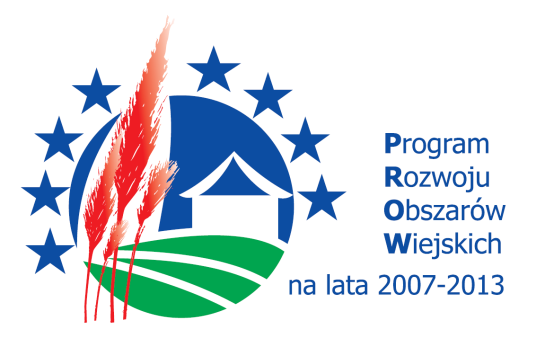 Dotacja jest udzielana w formie refundacji poniesionych kosztów kwalifikowalnych. Maksymalny poziom pomocy finansowej może wynosić 50% kosztów kwalifikowalnych. 
 
Beneficjenci  mają  możliwość  korzystania  z  zaliczek  na  realizację  operacji.  Kwota  zaliczki  może wynieść  do  50%  kwoty  przyznanej  pomocy.  Warunkiem  wypłaty  zaliczki  jest  ustanowienie dodatkowego  zabezpieczenia  właściwego  wydatkowania  zaliczek  w  postaci  gwarancji  bankowej  lub równoważnej gwarancji odpowiadającej 110% kwoty zaliczki.
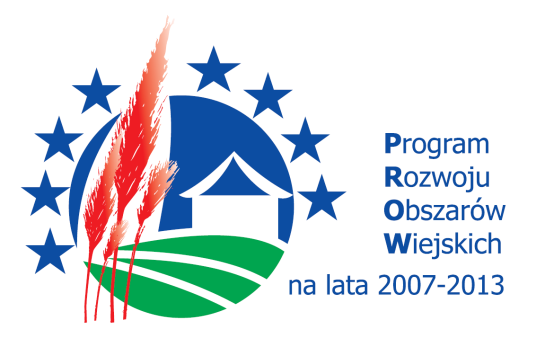 Pomoc  przyznaje  się  i  wypłaca  do  wysokości  limitu,  który  w  okresie  realizacji  Programu  wynosi maksymalnie 300 tys. zł na jednego beneficjenta, z tym, że:  

100  tys.  zł  -  jeśli  ekonomiczny  plan  operacji  (biznesplan)  przewiduje  utworzenie  co  najmniej  1 i mniej niż 2 miejsc pracy,  
200  tys.  zł  -  jeśli  ekonomiczny  plan  operacji  przewiduje  utworzenie  co  najmniej  2  i  mniej  niż  3 miejsc pracy,  
300 tys. zł - jeśli ekonomiczny plan operacji przewiduje utworzenie co najmniej 3 miejsc pracy.
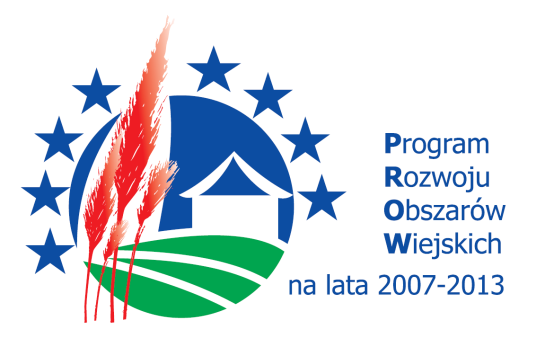 Liczbę przewidzianych do utworzenia miejsc pracy podaje się w przeliczeniu na pełne etaty średnioroczne, przy czym ich utworzenie musi być uzasadnione zakresem rzeczowym operacji.

Nabór wniosków – 15.04 - 26.04.2013
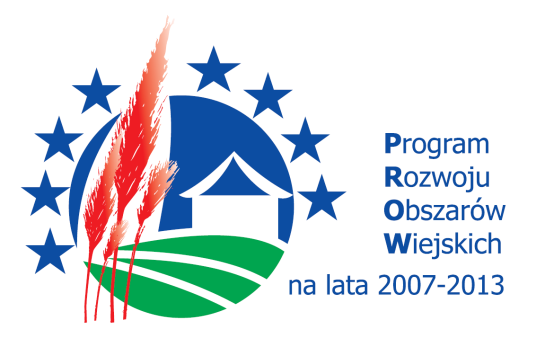 W razie dodatkowych pytań prosimy o kontakt:

Jakub Trzaska 
e-mail: jakub.trzaska@atgroupsa.pl 
tel. 793 502 602